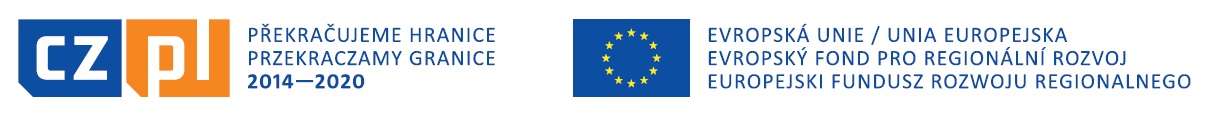 Operační program INTERREG V-A Česká republika – Polskoprogramové období 2014 – 2020	SEMINÁŘ PRO PŘÍJEMCEHradec Králové, datum
Hradec Králové, datum
Postup kontroly výdajů
KONTROLA NA ÚROVNI PARTNERA

                          KONTROLA NA ÚROVNI PROJEKTU
2
Hradec Králové, datum
Postup kontroly výdajů
KONTROLA NA ÚROVNI PARTNERA
předložení dokumentů prostřednictvím systému MS2014+ 
 každý partner předkládá Průběžnou zprávu o realizaci dílčí části projektu a Soupisku dokladů s výdaji za svou část projektu do 30 dnů od konce monitorovacího období, vždy dle schváleného harmonogramu
Zpráva a Soupiska musí být v systému MS 2014+ finalizována a zaregistrována (do systému se vkládají jednotlivé dokumenty - faktury, výpisy z účtu, apod.)
Soupiska se předkládá za každé monitorovací období, minimální limit pro předložení Suopisky je 7. 000 EUR, jinak se předkládá Soupiska s nulovými výdaji

kontrola kompletnosti předložené dokumentace (tzv. formální kontrola) v termínu do                  7 pracovních dní 

věcná kontrola (finanční a projektová) Zprávy a Soupisky výdajů - kontrola výdajů – ukončení do 60 kalendářních dní od předložení kompletní dokumentace … výzva k doplnění podkladů     max. 2x – lhůta pro doplnění minimálně 5 pracovních dnů (s vypořádáním připomínek nutno doložit prohlášení o nedoplňování nad rámec výzvy – PPP příloha č. 27)

potvrzení kontroly – kontrolor schválí Soupisku v MS2014+, kontrolor zašle partnerovi depeši o schválení Soupisky spolu s Rekapitulací rozpočtu a Oznámení o ukončení kontroly , partner informuje prostřednictvím systému Hlavního příjemce
3
Hradec Králové, datum
Postup kontroly výdajů
Výsledek kontroly

předložené výdaje jsou uznány v plné výši
bylo provedeno krácení výdajů, odložení výdajů, udělena sankce


odložený výdaj je možné nárokovat v  následující Soupisce. 
Pozn.: odložené výdaje vynaložené v CZK se do následující Soupisky vkládají v CZK 	a jsou přepočteny aktuálním kurzem Soupisky, ve které jsou nárokovány,  
v MS2014+ u jednotlivého výdaje v části popis výdaje bude uvedena informace, že výdaj je odložen a důvod odložení, např. výdaj se časově vztahuje k následujícímu období
k odložení výdaje je nutná součinnost partnera
4
Hradec Králové, datum
Postup kontroly výdajů
KONTROLA NA ÚROVNI PROJEKTU

předložení dokumentů prostřednictvím systému MS2014+ - Hlavní příjemce předkládá Průběžnou zprávu o realizaci projektu a Žádost o platbu do 120 dnů od konce MO, dle schváleného harmonogramu, nutná finalizace a registrace

kontrola kompletnosti předložené dokumentace (tzn. formální kontrola) – v termínu do 7 pracovních dnů

věcná kontrola – JS požádáno o posouzení přeshraničního dopadu a spolupráce,        probíhá finanční a projektová  kontrola – ukončení do 35 dnů - výzva k doplnění           max. 2x, lhůta pro doplnění minimálně 5 pracovních dnů

potvrzení kontroly – kontrolor schválí Žádost o platbu v MS 2014+ a zašle Hlavnímu příjemci depeši s informací o ukončení kontroly spolu s Rekapitulací rozpočtu a  Oznámením o ukončení kontroly
5
Hradec Králové, datum
Proplacení prostředků z EFRR a SR
Dotace z EFRR (Evropský fond pro regionální rozvoj)
celá částka z žádosti o platbu je proplácena Hlavnímu příjemci v EUR (do 35 pracovních dnů od obdržení ŽoP na ŘO),  Hlavní příjemce přeposílá příslušné částky ostatním partnerům do 10 kalendářních dnů 
Hlavní příjemce je povinen vést účet v měně EUR, tento účet nemusí výhradně sloužit pouze pro účely

Dotace ze SR (státní rozpočet) 
prostředky SR jsou vypláceny (z účtu MMR) v EUR přímo na účty jednotlivých českých partnerů

Pozor!: 
v případě, kdy je českým Hlavním příjemcem/projektovým partnerem územně samosprávný celek (tj. kraj, obec, dobrovolný svazek obcí) a další subjekty uvedené v § 3 písm. h) zákona č.218/2000 Sb., o rozpočtových pravidlech (veřejná výzkumná instituce, veřejná škola apod.) má povinnost si v souladu s rozpočtovými pravidly pro účely přijímání dotace z EFRR i ze SR zřídit účet u České národní banky (ČNB).
V případě, kdy je partnerem v projektu příspěvková organizace územního samosprávného celku, musí se pro účely proplácení EFRR jednat vždy o bankovní účet zřizovatele této příspěvkové organizace.
6
Hradec Králové, datum
Důležité informace
www.cz-pl.eu
Příručka pro žadatele (PPŽ)
Příručka pro příjemce (PPP)

www.crr.cz
Informace je nutné hledat v části EÚS
http://www.crr.cz/cs/eus/ 
Náležitosti dokladování, tabulky Rekapitulace mezd, Přehled pracovních cest, Čestné prohlášení za partnera, maximální hodinové sazby, apod.
7
Hradec Králové, datum
GDPR
I. GDPR
Centrum pro regionální rozvoj České republiky jako správce osobních údajů zpracovává osobní údaje zejména za účelem:
a)    Administrace a kontroly čerpání evropských fondů 
b)    Zajištění interních procesů 
Nezbytné osobní údaje jsou shromažďovány a dále zpracovávány zejména na základě splnění právních povinností, které se na Centrum vztahují a dále na základě splnění úkolů ve veřejném zájmu nebo výkonu veřejné moci, kterou je Centrum pověřeno.
- Není tedy vyžadován souhlas partnerů se zpracováním jejich dat
8
Hradec Králové, datum
GDPR
I. GDPR
Kontaktní adresa správce:
Centrum pro regionální rozvoj České republiky, se sídlem U Nákladového nádraží 3144/4, 130 00  Praha 3 - Strašnice,
Telefon: +420 225 855 321, e-mail: gdpr@crr.cz, ID datové schránky: mt6427q
Centrum, na základě povinnosti uložené mu obecným nařízením, jmenovalo Pověřence pro ochranu osobních údajů, který plní úkoly dle článku 39 obecného nařízení a je kontaktní osobou pro řešení dotazů, požadavků nebo žádostí.
Kontaktní adresa Pověřence pro ochranu osobních údajů:
Centrum pro regionální rozvoj České republiky, k rukám Pověřence pro ochranu osobních údajů, U Nákladového nádraží 3144/4, 130 00  Praha 3 - Strašnice
telefon: +420 543 214 714, +420 733 510 780e-mail: dpo@crr.cz, ID datové schránky: mt6427q
9
Hradec Králové, datum
Dokumenty ke kontrole na úrovni partnera (kontrola dílčí části projektu) přes MS2014+
Průběžná zpráva o realizaci dílčí části projektu
Soupiska dokladů – předkládá vždy, limit min. 7. 000 EUR, jinak se Soupiska předkládá s nulovými výdaji 
musí obsahovat veškeré výdaje, u kterých DUZP (nebo datum vystavení  dokladu u neplátců DPH) nastalo v daném období a byly uhrazeny do data podání Soupisky
Soupiska příjmů – je přílohou Soupisky dokladů
Čestné prohlášení za partnera –  příloha NÁLEŽITOSTÍ DOKLADOVÁNÍ
kopie účetních dokladů – na dokladu (originálu faktury) nutná identifikace projektu – celý název a číslo projektu, interní číslo dokladu v účetnictví partnera, (způsob odděleného zaúčtování) 
Pozn.: účetní doklady s hodnotou nižší než 400 EUR nárokované v kapitolách Náklady na externí odborné poradenství a služby a Náklady na vybavení není nutné předkládat. 
Výstupní sestava dokládající oddělené zaúčtování výdajů a příjmů, včetně dotací EFRR a SR a přeposlání podílů partnerům, projektu – na sestavě nutná identifikovatelnost jednotlivých dokladů
10
Hradec Králové, datum
Dokumenty ke kontrole na úrovni partnera (kontrola dílčí části projektu) přes MS2014+
Seznam výdajů vynaložených mimo podporované území, je-li pro projekt relevantní	
Seznam všech jiných peněžních příjmů (připadajících na způsobilé a nezpůsobilé výdaje), jsou-li pro projekt relevantní (a nejsou-li uvedeny přímo v MS2014+).
Při nárokování prvního výdaje na základě smlouvy/objednávky, jejíž plnění je vyšší než 50.000 Kč bez DPH je nutné doložit zveřejnění  v Registru smluv, pokud se na příjemce tato povinnost vztahuje v souladu se zák. č. 340/2015 Sb. (zákon o registru smluv).
11
Hradec Králové, datum
Časová způsobilost výdajů
výdaje jsou způsobilé ode dne následujícího po dni registrace/evidence projektové žádosti v aplikaci
     MS2014+
DUZP, datum vystavení, úhrada – nejdříve den následující po evidenci projektové žádosti 
výdaje na přípravu projektu – jednorázová částka         3500 EUR     n a    p r o j e k t  
stavební projekty – lze i náklady  na externí služby na přípravu dokumentace pro povolení související se stavebními pracemi, která jsou předkládána s projektovou žádostí, mohou vzniknout před registrací projektové žádosti) 
netýká se Fondu mikroprojektů, projektů technické pomoci
12
Hradec Králové, datum
Místní způsobilost výdajů
projekt musí být, až na výjimky, realizován v programovém území

aktivity mimo programové území 
- musí být uvedeny v projektové žádosti a schváleny MV
- mají přínos pro programové území
- na úrovni programu do 20 % EFRR
- na úrovni programu je zajištěno ověření
13
Hradec Králové, datum
Kategorie výdajů a jejich dokladování
Kapitola č. 1 Náklady na zaměstnance
Kapitola č. 2 Kancelářské a administrativní výdaje
Kapitola č. 3 Náklady na cestování a ubytování
Kapitola č. 4 Náklady na externí odborné    poradenství a služby
Kapitola č. 5 Výdaje na vybavení
Kapitola č. 6 Výdaje na pořízení nemovitosti a stavební práce
Kapitola č. 7 Výdaje na přípravu projektové žádosti
14
Hradec Králové, datum
Náklady  na  zaměstnance
zjednodušený způsob - vykazování paušální sazbou

sazba je ve výši do 20% ostatních přímých nákladů a je uvedena v Rozhodnutí/Smlouvě
náklady na zaměstnance u partnera nepřekračují 20 % ostatních přímých    nákladů – uplatnění  paušální sazby je povinné
způsob vykazování nelze v průběhu projektu měnit 
ke kontrole se nepředkládají žádné doklady 
příjemce je i nadále povinen vést účetní záznamy dle zákona

skutečné náklady na zaměstnance
forma úplného vykazování, tj. na základě skutečně vynaložených výdajů
(dokladem je mj. doklad o zaměstnání, mzdový list, výplatní páska, výpis z BÚ) 
způsobilým výdajem jsou mzdové náklady zaměstnanců projektu včetně povinných výdajů zaměstnavatele
15
Hradec Králové, datum
Náklady  na  zaměstnance
Modely zaměstnávání zaměstnanců příjemcem: 
na plný úvazek  - nejsou nutné výkazy práce
na částečný úvazek s pevně stanoveným procentním podílem odpracované    doby za měsíc – nejsou nutné výkazy práce
na částečný úvazek s pružným počtem odpracovaných hodin za měsíc. 
	c1)  výpočet podílem měsíčních hrubých mzdových nákladů a měsíční pracovní doby v hodinách v dokladu o zaměstnání,  nebo 
	c2)  podílem posledních doložených ročních hrubých mzdových nákladů
(tj.  mzdových nákladů za posledních 12 po sobě jdoucích měsíců) a 1720 hodin v souladu s čl. 68 odst. 2 nařízení (EU) č. 1303/2013, takto stanovená hodinová sazba se poté vynásobí počtem odpracovaných hodin 
            - nutný výkaz práce (musí pokrývat celou pracovní dobu)
na hodinovém základě – nutný výkaz práce/protokol o provedení práce

Pozn.: pravidla programu nedovolují, aby se zaměstnanec podílel na jednom projektu více než 1 celým pracovním úvazkem.
16
Hradec Králové, datum
Dokumenty ke mzdovým výdajům předkládané ke kontrole:
Při prvním nárokování a při změně:
pracovní smlouvy vč. dodatků/ DPP / DPČ 
– přidělení na projekt (celý název a číslo projektu)  
platový výměr
pracovní náplň
doklady odpovídající zvolenému modelu
doložení mzdy obvyklé 


Vždy:
výkazy práce/protokoly o provedení práce … pouze v případě modelu c) a d)
mzdový list nebo výplatní páska
doklad o výplatě 
sestava Rekapitulace mezd – nutno doložit ve formátu EXCEL
zdůvodnění vyplacených odměn
17
Hradec Králové, datum
Náklady na zaměstnance
Odměny  

nelze jubilejní ocenění

podmínky 
musí být stanoveny v pracovněprávních/vnitrostátních předpisech 
jsou zavedeny minimálně 6 měsíců před předložením projektové žádosti
potenciálně zahrnují všechny zaměstnance dané instituce
s vyúčtováním musí být doloženo zdůvodnění odměn
18
Hradec Králové, datum
Jak dokládat ….
výplatu mezd: - výpis z účtu nebo výdajový pokladní doklad
		              - čestným prohlášením zaměstnance POUZE v případě organizační 				složky státu, územně samosprávného celku, jejich příspěvkové 					organizace, vysokých škol			       
                                - čestným prohlášení každého zaměstnance + výpis z účtu 					      	prokazující zaslání  souhrnné částky bance – POUZE v případě                  				výplaty mezd z účtu organizace jednou částkou
 
mzdu obvyklou: 
dříve existující pracovní pozice nebo obdobná pozice (v organizaci partnera)  – dokládají se mzdové tabulky nebo tarify; platový výměr pracovníka na stejné/obdobné pracovní pozici, 
nová pozice – použije se Přehled maximálních hodinových sazeb http://www.crr.cz/cs/eus/mzdove-sazby-typovych-pozic/
19
Hradec Králové, datum
Jak dokládat  …..
Rekapitulace mezd – v platné verzi

uloží se do záložky Dokumenty v Soupisce výdajů (ve formátu Excel)
do systému MS2014+ zadat do jednoho dokladu Soupisky
vložit jednotlivé dokumenty do jednoho souboru – např. pracovní smlouva vč. všech dodatků, náplň práce, platový výměr, všechny mzdové lístky pracovníka, doklad o odeslání mzdy - výpis z bankovního účtu, apod.
20
Hradec Králové, datum
Náklady na zaměstnance
Na co si dát pozor 
použít správný formulář Rekapitulace mezd
http://www.crr.cz/cs/eus/nalezitosti-dokladovani/
(sloupce nadepsané  WP se nevyplňují)
použít správný formulář Výkaz práce/Protokol o provedení práce
maximální hodinové sazby lze použít pouze u nových pracovních pozic
osobní náklady nesmí přesáhnout obvyklou výši v organizaci platnou pro danou pozici
21
Hradec Králové, datum
Kancelářské a administrativní výdaje
vykazování paušální sazbou 15% způsobilých přímých nákladů na zaměstnance

nájem kancelářských prostor, pojištění a daně související s budovami …, veřejné služby – elektřina, topení, voda, kancelářské potřeby, všeobecné účetnictví zajišťované uvnitř organizace, archivy, údržba, úklid a opravy, bezpečnost, systémy informačních technologií využívané bez ohledu na realizaci projektu, komunikace (telefon, poštovné, vizitky …. ), bankovní poplatky

Na co si dát pozor
výše uvedené výdaje nelze uplatňovat v jiných kapitolách
22
Hradec Králové, datum
Náklady na cestování a ubytování
sestava Přehled pracovních cest 
do Přehledu uvádět všechny výdaje vyplacené jako cestovní náhrady
do MS2014+ zadat do jednoho dokladu Soupisky celkovou částku z Přehledu pracovních cest – doložit ve formátu EXCEL

faktury  hrazené přímo zaměstnavatelem/partnerem např. za  ubytování zaměstnanců na pracovní cestě uvádět do této kapitoly jako samostatnou položku (s uvedením všech požadovaných údajů – název dodavatele, IČ  atd.)
doložit vnitřní předpis zaměstnavatele o pracovních cestách
vždy doložit příslušné doklady – cestovní příkaz, vyúčtování pracovní cesty, jízdenky, faktury, zápis z jednání, program, zprávu z pracovní cesty, prezenční listiny, a další související doklady 
doklad o vyplacení cestovních náhrad zaměstnanci  
uplatňovat pouze výdaje pracovníků projektu 
při použití vlastního vozidla zaměstnance nutno doložit  technický průkaz vozidla a souhlas zaměstnavatele s jeho použitím
23
Hradec Králové, datum
Náklady na cestování a ubytování
Na co si dát pozor
použít správný formulář Přehled pracovních cest
použít v technickém průkazu správný údaj o spotřebě PHM (kombinovaná spotřeba – třetí údaj o spotřebě na TP)
na cestovním příkaze uvádět celý název a číslo projektu
uvádět informaci o rozsahu bezplatně poskytnutého stravování
24
Hradec Králové, datum
Náklady na externí odborné poradenství a služby
výčet těchto výdajů je v PPŽ (studie, školení a odborná příprava, služby související s pořádáním událostí, náklady na cestování a ubytování externích odborníků …..)
Dokladování – do MS2014+ k jednotlivým výdajům je nutno doložit:
faktury, účtenky – na originále dokladu musí být celý název a číslo projektu, IČ dodavatele i IČ odběratele
      (překlady/tlumočení na faktuře nutný počet normostran/rozsah v hodinách,       	ubytování/stravování – doklad o  druhu, počtu a ceně jídel a nápojů/o ceně a 		typu ubytování)
doklady o zaplacení (výpisy z účtu, pokladní doklady)
doklady o poskytnuté službě (předávací protokol, fotodokumentace apod.)
meetingy – doklady o publicitě, prezenční listiny, program, zápis
doklad o zaúčtování a další relevantní doklady – dle druhu poskytnuté služby
objednávka
smlouva (je-li rozsáhlejší), založit v každém MO pouze k 1. faktuře + datovou zprávu s potvrzením o uveřejnění v registru smluv, je-li tato povinnost
25
Hradec Králové, datum
Náklady na externí odborné poradenství a služby
Na co si dát pozor
způsobilost výdajů na kulturní a uměleckou činnost 
nezpůsobilé jsou honoráře:
nad 500 EUR na 1 účinkujícího (jednotlivec/skupina) nebo
nad 2000 EUR  na projekt (na všechny honoráře)

Pozn.: projekty, u kterých kulturní a umělecká činnost přispívá ke splnění hlavního cíle projektu – předpokládá-li se překročení limitu – nutno předem sdělit kontrolorovi
26
Hradec Králové, datum
Výdaje na vybavení a investice
výčet výdajů je v PPŽ
koupě, pronájem, leasing (operativní), odpisy 
dokladování  stejné jako u externích služeb  (faktura, doklad o zaplacení) + doklady o pořízení majetku, majetková evidence, fotodokumentace
smlouvy (rozsáhlejší) založit k výdaji do samostatného souboru - k 1. faktuře + zprávu o uveřejnění v registru smluv, je-li tato povinnost
u stavebních výdajů je třeba dokládat stavební deník

Na co si dát pozor
nákup použitého vybavení –  zvláštní pravidla – nesmí být jiná pomoc z fondů ESIF či národních veřejných zdrojů ….+ znalecký posudek
výdaje na vybavení pracoviště přímého personálu jsou způsobilé  pouze u zaměstnanců s minimálně polovičním úvazkem v době nákupu předmětného vybavení
27
Hradec Králové, datum
Nezpůsobilé výdaje
výdaje, u  kterých nebyla doložena nezbytnost pro dosažení cílů projektu, nebyly v souladu s pravidly programu a podmínkami podpory, výdaje neodpovídající cenám v místě a čase obvyklým …

výdaje vyjmenované  v PPŽ
- pokuty, dary nad 20 EUR, ceny v soutěžích nad 50 EUR, úroky z úvěrů, výdaje na kulturní a umělecké činnosti – honoráře nad 500 EUR na účinkujícího  (1 osoba/1 soubor) nebo 2000 EUR na celý projekt (na všechny honoráře), apod.

výdaje fakturované projektovým partnerem
28
Hradec Králové, datum
Na co si dávat pozor
fakturace mezi partnery projektu není přípustná
věcné příspěvky (např. poskytnutí stavebních prací, zboží, služeb … obsažena i dobrovolná práce) nesmí přesáhnout vlastní podíl spolufinancování … rozhodující je částka v závěru projektu
dobrovolná práce – nutné oddělené zaúčtování, účtuje se obdobně jako o nepeněžním daru – viz www.crr.cz – část EÚS
paušální částky (mzdy, administrativní výdaje) + jednorázová částka na přípravu projektové žádosti –  není nutno dokladovat, zůstává povinnost řádně vést účetnictví/daňovou evidenci 
DPH koeficientem – způsobilé je DPH až po krácení vypořádacím koeficientem (ne zálohovým)
29
Hradec Králové, datum
Děkuji za pozornost
Marcela Šašvatová
30
Hradec Králové, datum